Chào mừng 
các bạn 
đến với tiết Toán
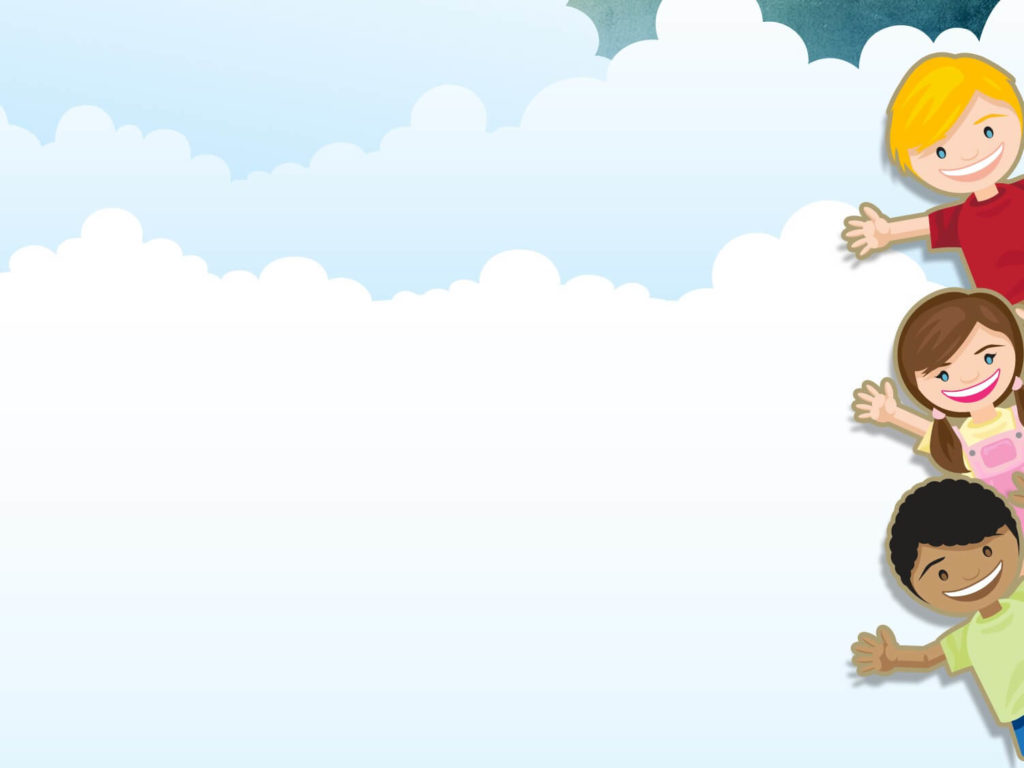 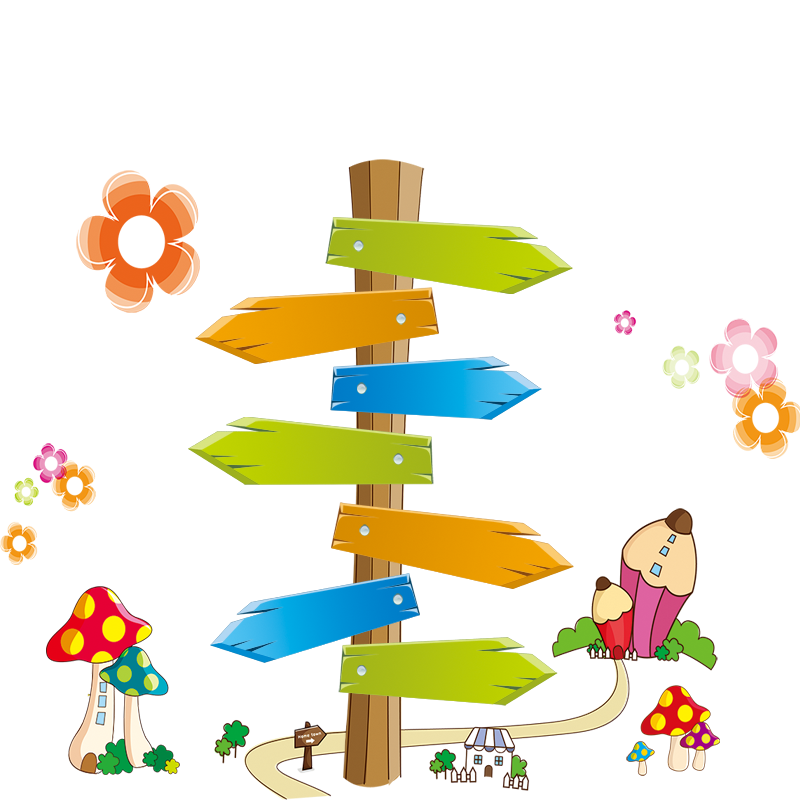 Kiểm tra bài cũ
2 + 5  + 1=        9 – 5 – 3  =        3 + 7 + 0=
8
1
10
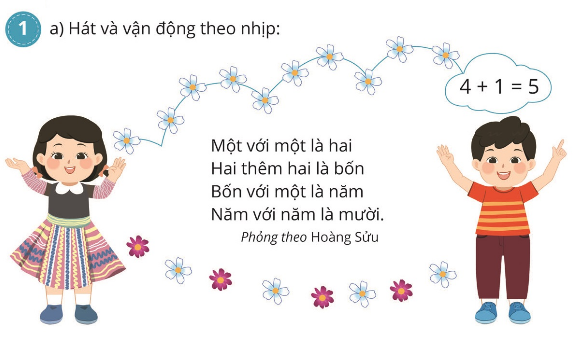 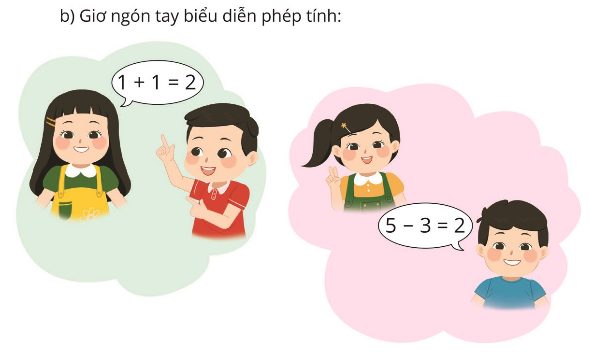 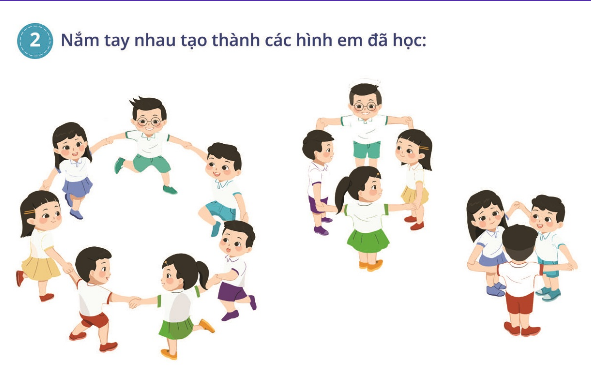 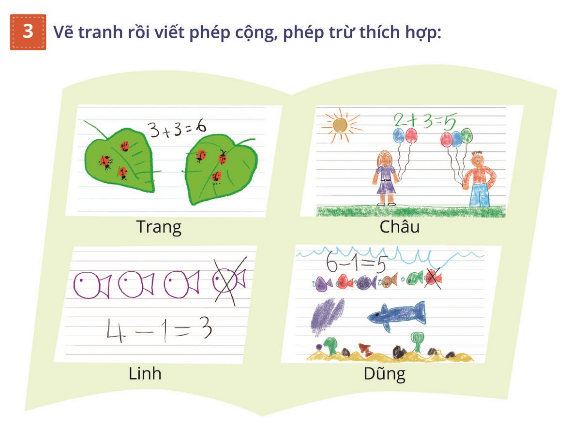